Lunch & Learn with OHAFebruary 22, 202212:00-12:30p
Ted Doolittle – CT Healthcare Advocate, 
Adam Prizio – OHA Staff Attorney
Introduction
State Healthcare Advocate
Ted Doolittle
www.ct.gov/oha
Balance Billing and the High Costs Out-of-Network Care
****All the following information can be found on the OHA website: www.ct.gov/oha****
[Speaker Notes: Health insurance is a complicated subject. Members can learn the basic information to know about healthcare insurance plans. The OHA Lunch & Learn will review  an overview of some of the terms that you might find in your health plan, It is important that you understand who regulates your insurance plan, how to find out what your health plan actually covers, and where to go should you have an issue or question. This information is provided in order to avoid surprises while seeking medical treatment or receiving a bill you were not expecting. This material may also assist you when choosing and enrolling in a health plan.]
What is Balance Billing?
Balance Billing is the difference between the “Allowed Amount” that is identified or negotiated by a carrier, and the amount that a provider charges.
In-network providers, under CT law, are not allowed to bill you for any amount other than a co-pay, co-insurance, deductible, or other cost share as identified by your policy. C.G.S. 38a-477g.
Mandatory language in any contract between an insurance carrier and a participating provider.

Not the same as Surprise Billing
Additional protections where an out-of-network provider treats the consumer while the consumer is being treated at an in-network facility and the consumer was not able to choose an in-network provider
Must be billed and adjusted as in-network
Provider cannot balance bill
Case Study
Frequent appointments to out of network mental health provider
Paid out of pocket at time of treatment
Submitted receipts to carrier for reimbursement

Paid $18,000 annually to provider (about $360/week)
Reimbursed $2,400

Did not feel that his mental health visits were covered
www.ct.gov/oha
Case Study (cont’d)
Carrier entitled to pay “allowed amount” which is less than billed amount.
Allowed amount in this case approx. 66% of billed amount
Allowed amount was in line with usual & customary amount available at Fairhealthconsumer.org
Billed $18,000
Allowed $12,000
“Balance billed” $6,000

How do we get from $12,000 to $2,400?
www.ct.gov/oha
Case Study (cont’d)
Carrier allowed $12,000 
Out-of-Network Deductible of $8,000
Carrier starts paying at $4,000 after deductible is met

Consumer was in-network for all other health claims
None of his doctor’s appointments, treatments, ER visits, &c., applied to out-of-network deductible
www.ct.gov/oha
Case Study (cont’d)
Plan starts paying at $4,000
Plan has an out-of-network coinsurance of 40% 
In-network coinsurance 20%

Consumer responsible for coinsurance of 40% of $4,000 = $1,600
Plan pays $2,400 under the terms of the policy

Consumer paid $18,000 and was reimbursed $2,400.
Paid premiums
Paid toward in-network deductible
Spent time submitting claims for reimbursement
www.ct.gov/oha
Case Study Conclusions
Consumers give up a lot of protections when they see out-of-network providers
Those protections show up in your checkbook
Likely to happen with out-of-network providers who are seen frequently
Physical, Occupational, or Speech Therapy
Substance Abuse
Mental Health
Carriers are required to have an adequate network of providers to meet member’s needs without unreasonable travel or delay. C.G.S. 38a-472f
www.ct.gov/oha
OHA SERVES ALL CONNECTICUT RESIDENTS AND/OR INSURANCE PLANS WRITTEN OUT OF CONNECTICUT
OHA DOES NOT WANT TO BE THE “BEST KEPT SECRET IN CONNECTICUT.” HELP US CHANGE THAT. 

PLEASE SHARE OUR CONTACT INFORMATION
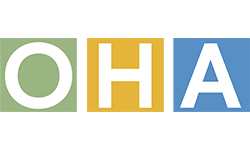 Thank you	questions?
OFFICE OF THE HEALTHCARE ADVOCATE
Healthcare.advocate@ct.gov
866-466-4446
www.ct.gov/oha
www.ct.gov/oha